Ready-to-go Lesson Slides
Year 3
Measurement: Length and Perimeter
Lesson 2
Spr4
Starter:
Decide on an estimate in millimetres for each of these 
measurements. Share your estimates. 
The next slide will show the actual measurements so you can 
see how accurate your estimates were!
The width of a button on a computer keyboard.
The width of a 10p piece.
The width of a pencil.
The width of a tea bag.
Starter:
In pairs, decide on an estimate in millimetres for each of these 
measurements. Share your estimates as a class.
The next slide will show the actual measurements so you can 
see how accurate your estimates were!
The width of a button on a computer keyboard.
= about 15 mm
= about 25 mm
The width of a 10p piece.
= about 6 mm
The width of a pencil.
The width of a tea bag.
= about 60 mm
Talking time:
What are the missing measurements on this metre stick?







1m 	= ____ cm
a 	= _____ cm
b 	= _____ cm
c 	= _____ m
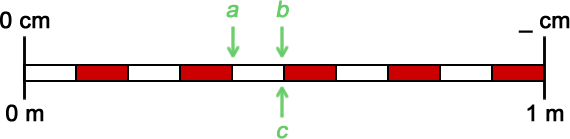 Talking time:
What are the missing measurements on this metre stick?







1m 	= 100 cm
a 	= 40 cm
b 	= 50 cm
c 	= ½ m
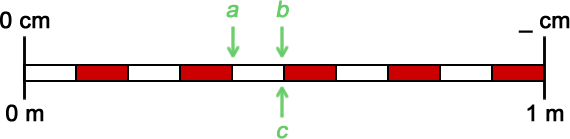 Talking time:
What are the missing measurements on this metre stick?







100 cm 	= __ m
         d 	= __ cm
         e	= __ cm
         f	= __ cm
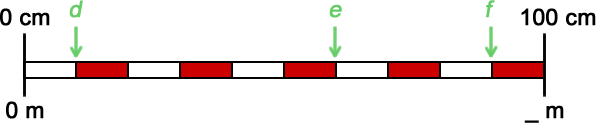 Talking time:
What are the missing measurements on this metre stick?







100 cm 	= 1 m
         d 	= 10 cm
         e	= 60 cm
         f	= 90 cm
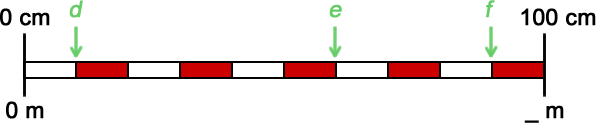 Activity 1:
Mark these measurements on the metre stick:

½ m
¼ m
25 cm
70 cm
85 cm
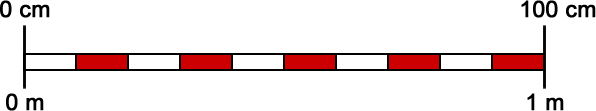 Activity 1:
Mark these measurements on the metre stick:

½ m
¼ m
25 cm
70 cm
85 cm
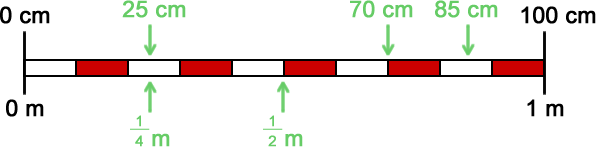 Activity 2:
Match the equivalent measurements.
4 metres
900 centimetres
10 m
3 metres
300 cm
1 metre
100 cm
400 cm
9 m
1,000 cm
Activity 2:
Match the equivalent measurements.
4 metres
900 centimetres
10 m
3 metres
300 cm
1 metre
100 cm
400 cm
9 m
1,000 cm
Talking time:
Complete the part-whole diagram to convert 156 cm into metres 
and centimetres.
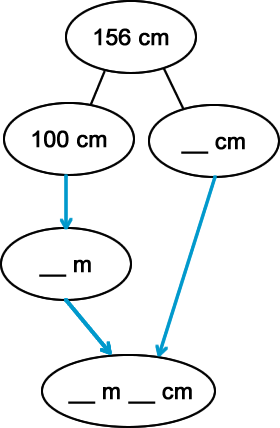 Talking time:
Complete the part-whole diagram to convert 156 cm into metres 
and centimetres.
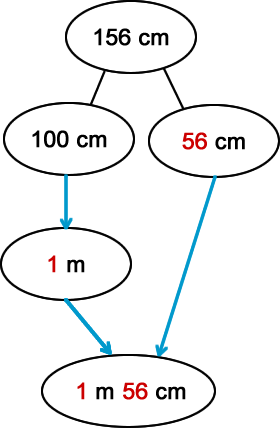 Talking time:
Complete the part-whole diagram to convert 2 m 70 cm into 
centimetres.
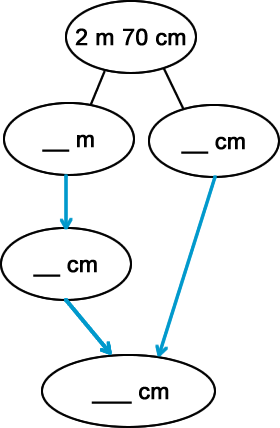 Talking time:
Complete the part-whole diagram to convert 2 m 70 cm into 
centimetres.
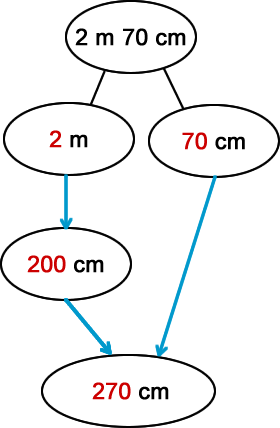 Activity 3:
Convert these measurements using part-whole diagrams to help.
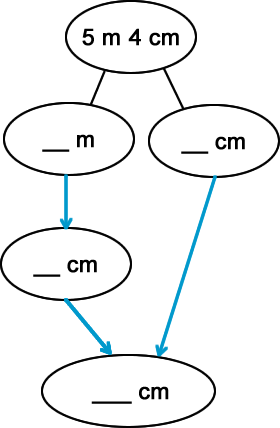 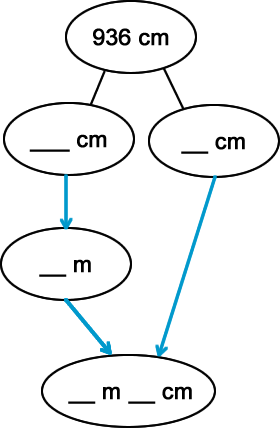 Activity 3:
Convert these measurements using part-whole diagrams to help.
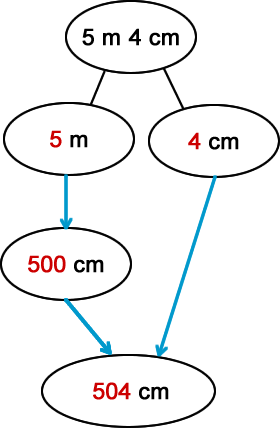 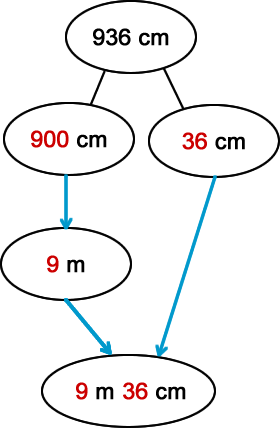 Activity 4:
Joe says,








Do you agree with Joe? Explain your answer.
150 cm is longer than 2 m
because 150 is a larger number than 2.
Activity 4:
Joe says,








Do you agree with Joe? Explain your answer.

Joe is not correct. It does not matter whether 150 is a larger number or not because they are both different units of measurement. If we convert 2 metres into centimetres, we can put both measurements into the same unit. This makes them easier to compare:
			150 cm is shorter than 200 cm
150 cm is longer than 2 m
because 150 is a larger number than 2.
Evaluation:
True or False?

There are 100m in 1cm.				 	 	 			 

500 cm = 5 m						 

212 cm is the same as 21 m and 2 cm.	 

308 cm is the same as 3 m and 8 cm.		 

This conversion has been completed correctly:
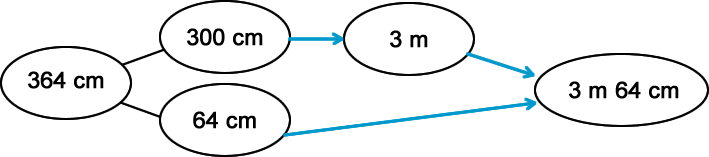 Evaluation:
True or False?

There are 100m in 1cm.				FALSE		 	 			 

500 cm = 5 m						TRUE

212 cm is the same as 21 m and 2 cm.	FALSE

308 cm is the same as 3 m and 8 cm.		TRUE

This conversion has been completed correctly:

	             TRUE
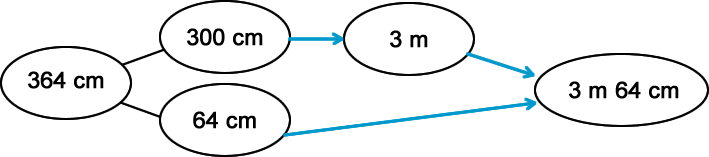 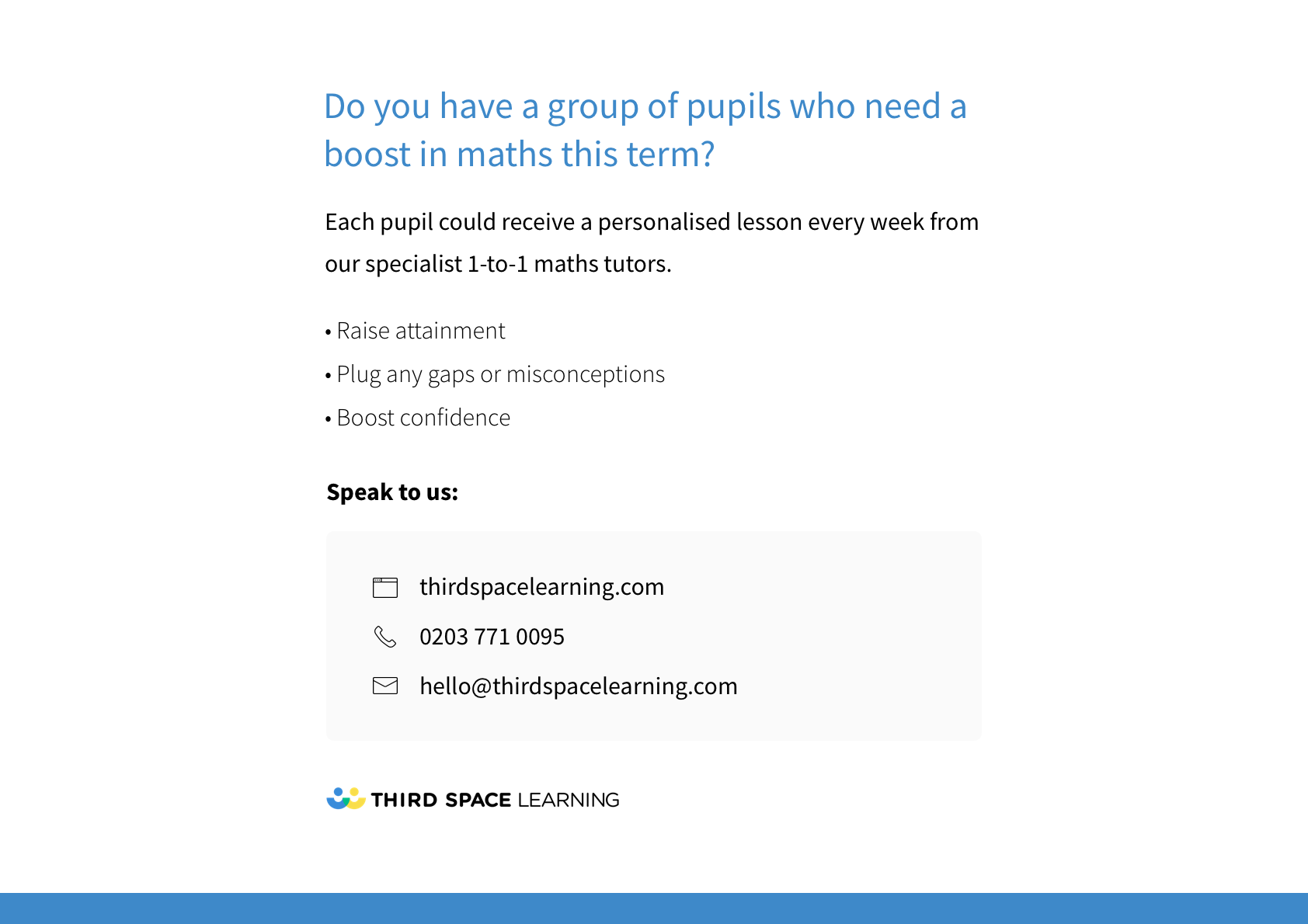